Загадки звука [й’] и букв е, ё, ю, я.
Цели:
Учиться слышать звуки и давать им характеристику.

Учиться выполнять транскрипцию звуков.
ЕнотЕхидна
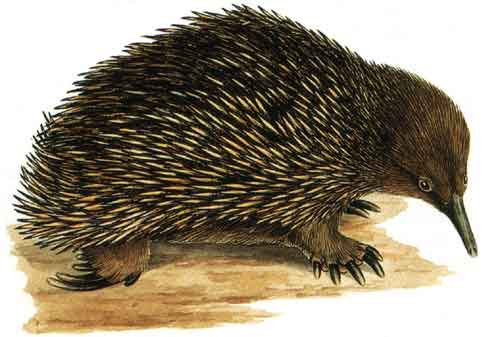 ЁжЁрш
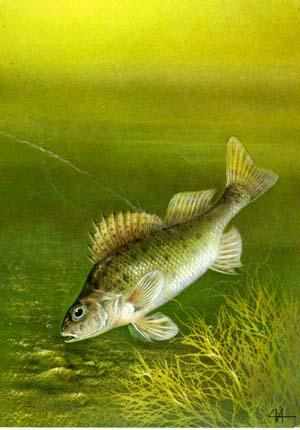 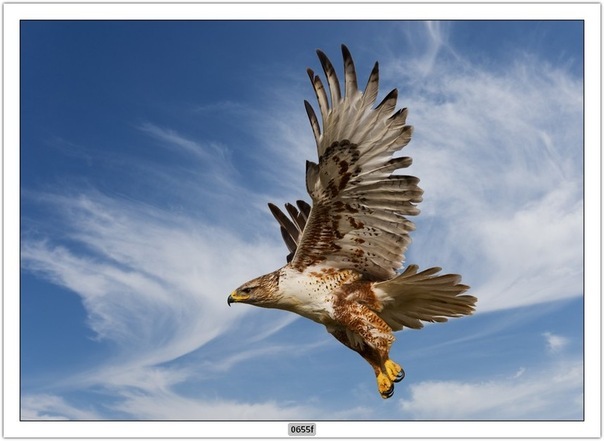 Ястреб          Ягуар
Юрок
Физминутка
Ёжик             Ещё[й‘о]жик       ещ[о]
Ели            Еле-еле[й‘э]ли      [й‘э]ле-[й‘э]ле
[й‘э]                                 е 

[й‘о]                                 ё                       

[й‘у]                                 ю

[й‘а]                                  я
В начале слова
После буквы согласного
[э]                                 е
[о]                                 ё
[у]                                 ю
[а]                                 я
Физминутка
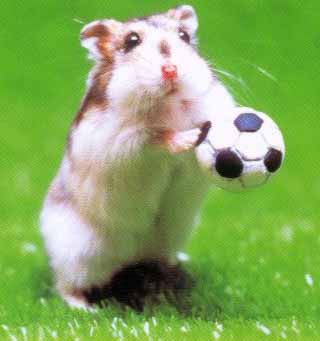 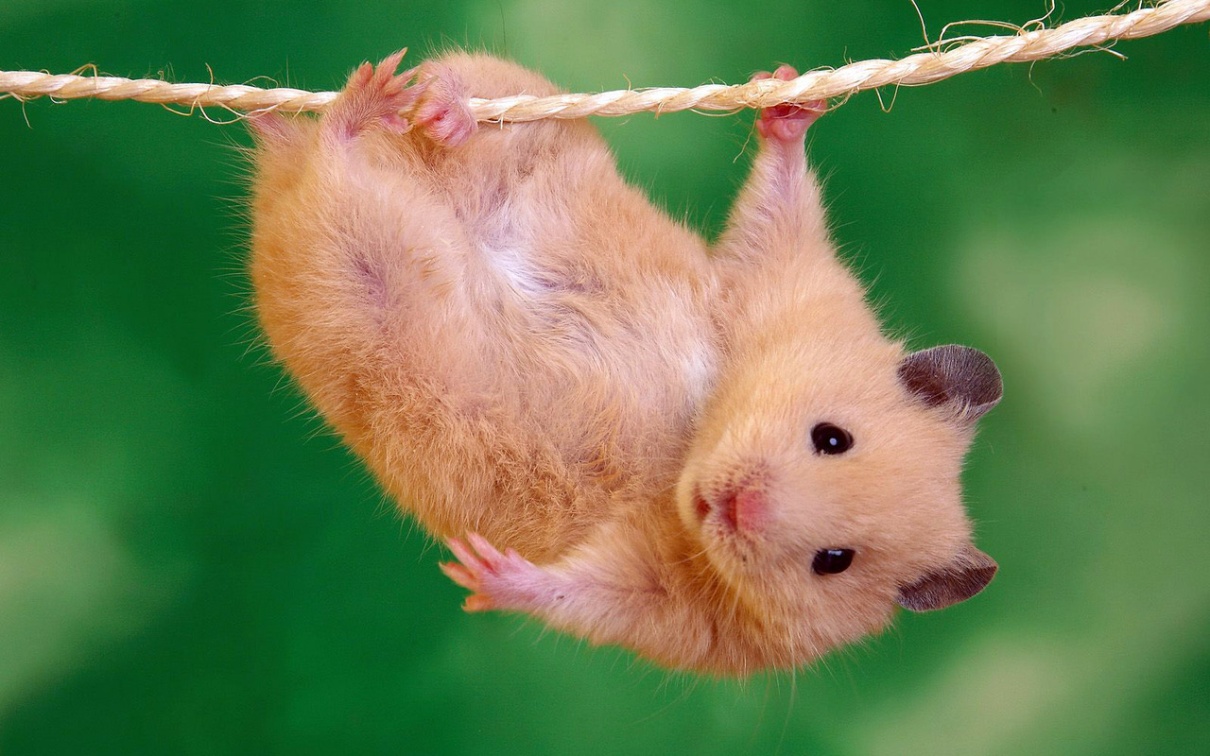 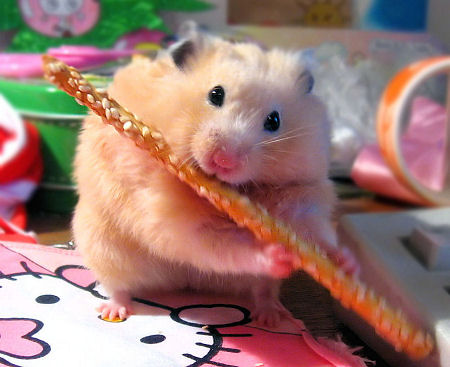 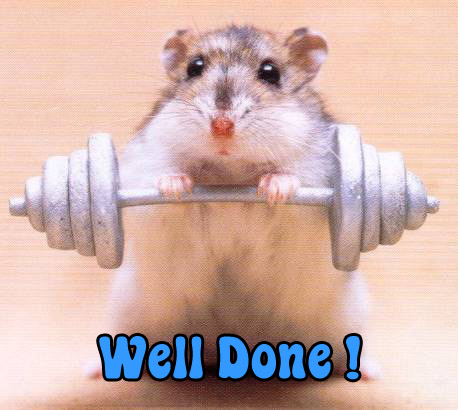 Самостоятельная работа (в тетради для самостоятельных работ)
Спасибо за работу !!!